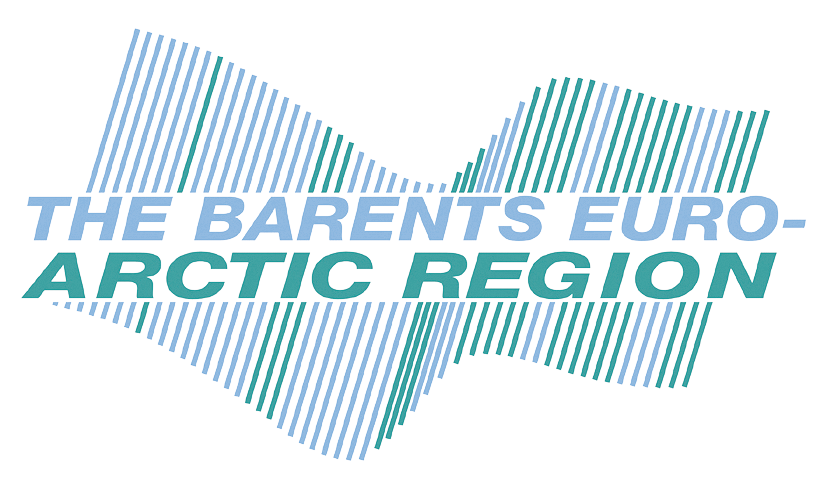 Barents Cooperation 
in Science and Higher Education
Alexey Ivanov
Ministry of Foreign Affairs of the Russian FederationHead of Unit for Regional Cooperation
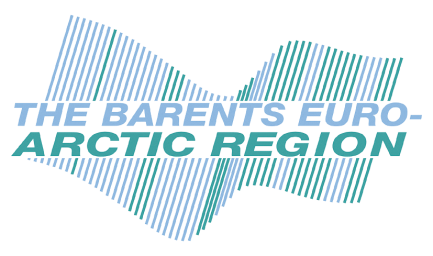 Joint Working Group on Education
and Research
Mission: strengthening academic cooperation in the Barents Region
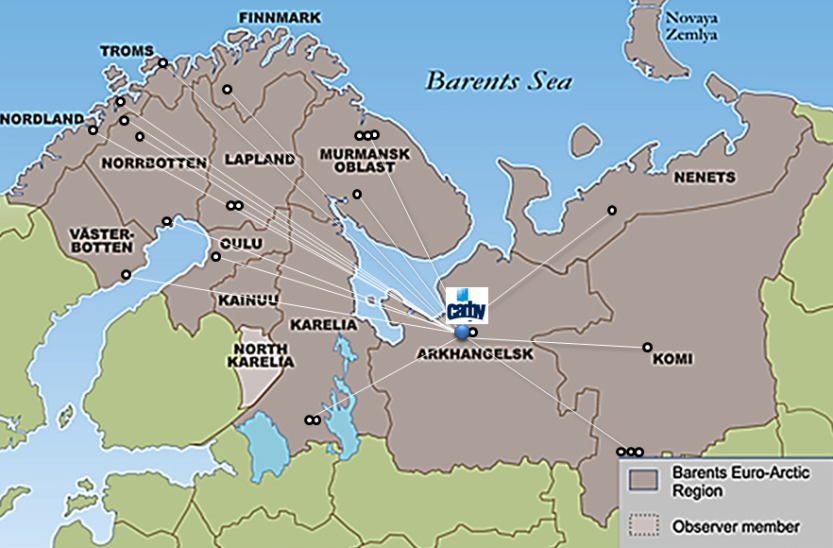 Established 1993

2011-2013: Co-chaired NArFU, University of Tromsø

2014-2015: Co-chaired NArFU,  Lapland University
JWGER members
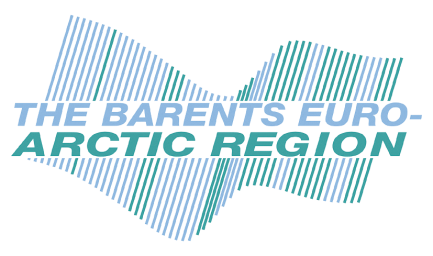 JWGER Web-page 
http://www.beac.st/en/Working-Groups/Joint-Working-Groups/Education-and-Research
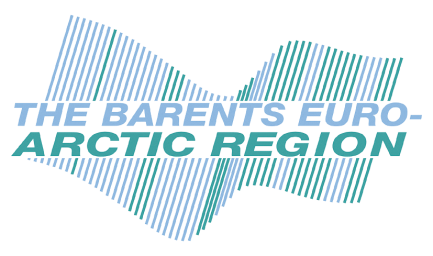 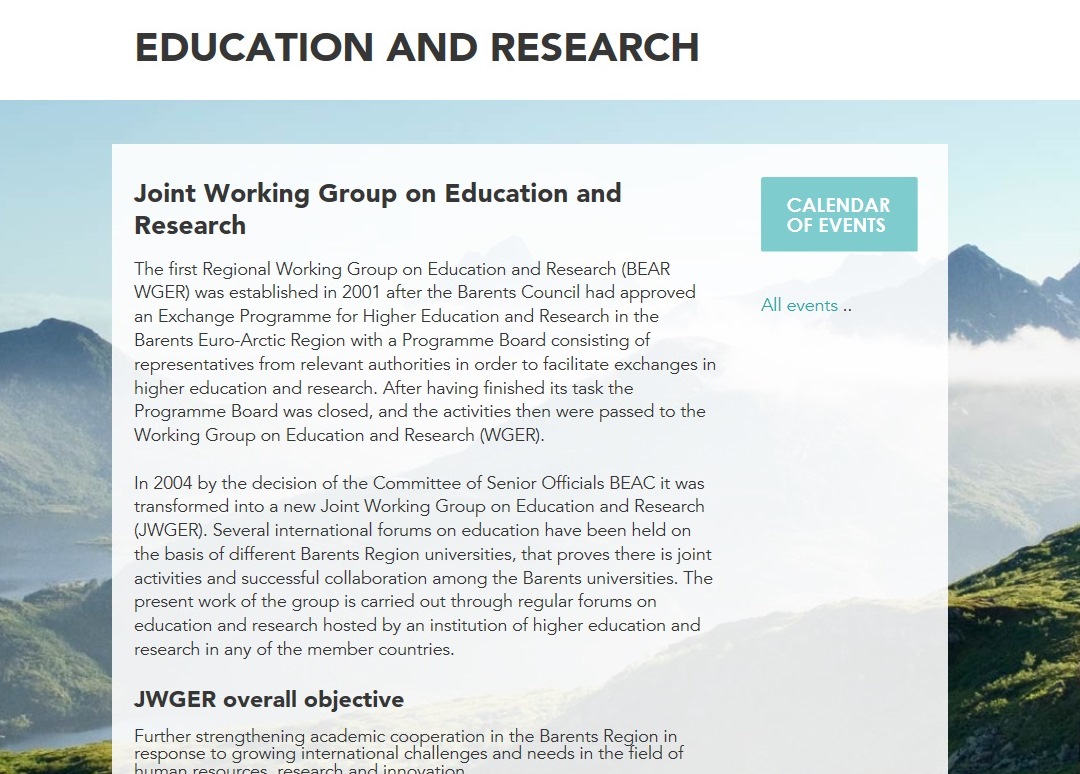 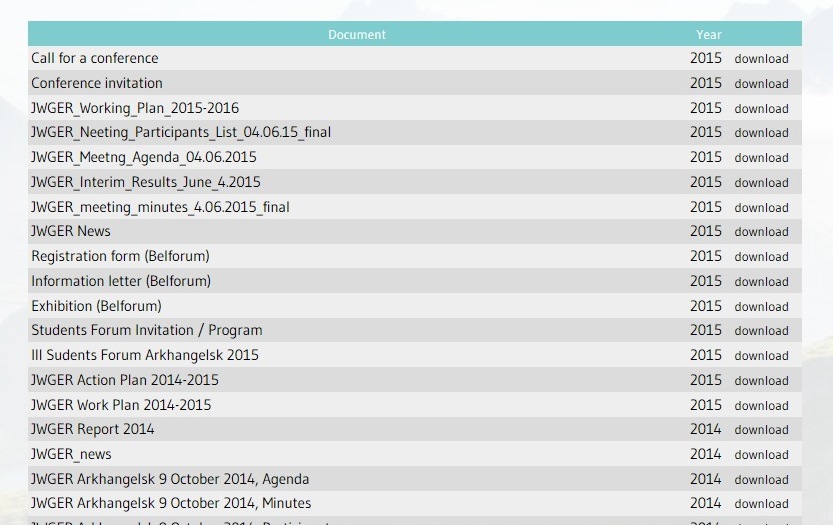 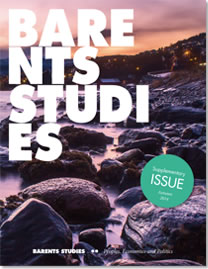 JWGER Mandate (adopted 2009)
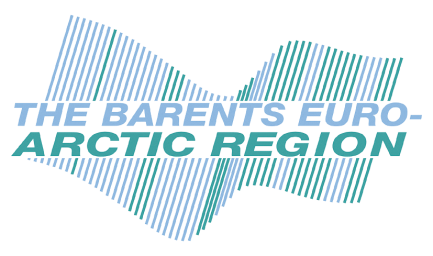 Promote education and research as the tools for regional and economic development
Consolidate efforts for research-based education and interdisciplinary dialogue in fundamental and applied research 
Enhance the quality of education and training in the region
Promote joint academic programs and training courses
Use e-learning as an effective instrument  of  academic interaction among the actors 
Support academic mobility programs
Provide debating arenas (BEAR forums on education and research) 
Support establishing and functioning educational consortia and networks 
Encourage partnership with other actors of the Barents cooperation, incl. regional authorities, industries, NGOs
Share the experience and disseminate information about  successful international projects in the field of education and research
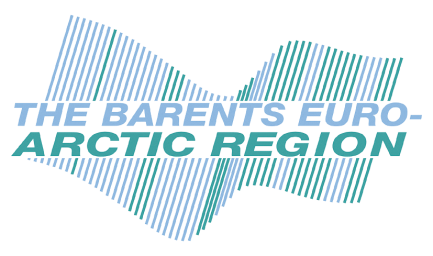 JWGER Priorities
Action Plan 2013-2015
Priority 1:  Strengthening the JWGER membership and streamlining the strategy in response to new challenges and needs

Priority 2: Contributing to implementation of regional strategies (climate change, transportation)

Priority 3: Interacting and cooperation with other BEAC WGs

Priority 4: Enhancing academic cooperation and mobility in the Barents Region

Priority 5: Mapping out synergy with networks in the North (EU ND partnerships, UArctic, AC WGs and TFs)
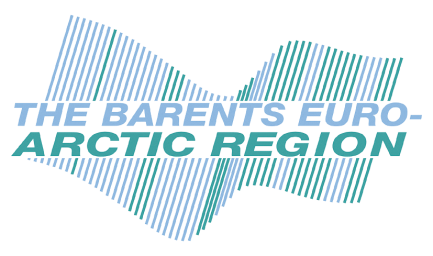 Enhance collaboration in E&R
Contribution to the Kirkenes Declaration 2.0:
Mobility of staff and students (PhD Barents School)
Recruiting to public and private sector
Transparency of national HE systems
Indigenous issues
The human dimension
Research and education infrastructure
Research and research-based education
Smart regions and smart specialization

Nov. 2012, NArFU: International Conference “Cooperation in BEAR in the Field of Education and Research as a Resource of Regional Development”

Oct. 2012, St. Petersburg / Nov. 2013, Brussels: Workshops: “Barents Research and Innovation: Priorities within Horizon 2020” 

2009-2014: Joint projects within Kolarctic ENPI CBC Programme 2009-2014
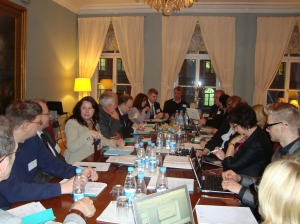 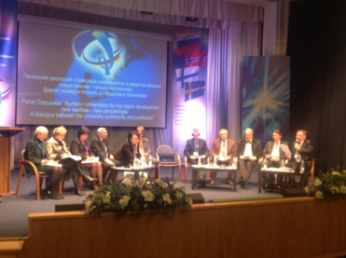 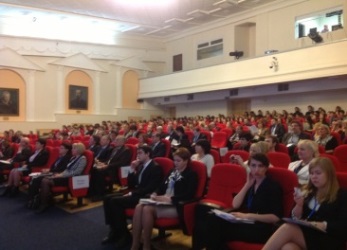 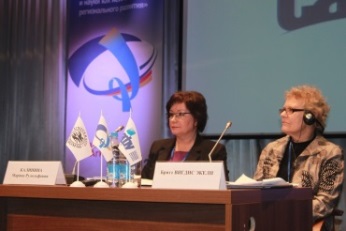 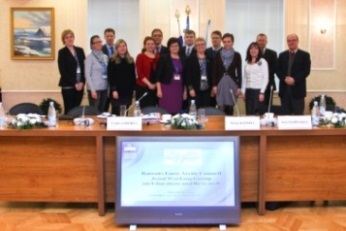 Develop communication in E&R
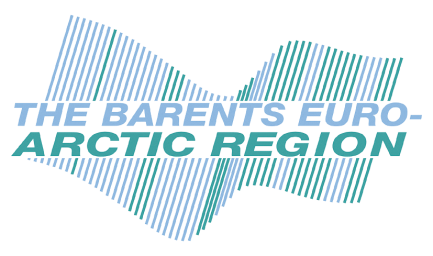 JWGER meetings:
Nov 29, 2012 – NArFU, Arkhangelsk
Nov. 19, 2013 – Brussels, Belgium
Oct. 9, 2014 – NArFU, Arkhangelsk
June 4, 2015 – Nord University, Bodø, Norway
April 7, 2016, Arkhangelsk

JWGER project (April – August, 2015):
“Internationalization of Higher Education as a Resource of the Barents Region Development” (UiN – NArFU)
priority areas in education and research;
enhancing internationalization of HEIs;
international conference “Internationalizing Higher Education: Barents Region and Beyond”

JWGER project (Summer 2016: 2 workshops)
BEAC Communication Development Project
Partners: IBS,  NArFU, Syktyvkar SU, Lapland University, Kainuu Regional Council

JWGER contribution
Finnish Chairmanship Communique on BEAC Chairmanship Results (2013-2015)
RF Chairmanship Programme 2015-2017
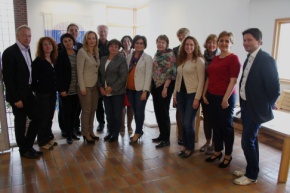 Prioritize academic collaboration
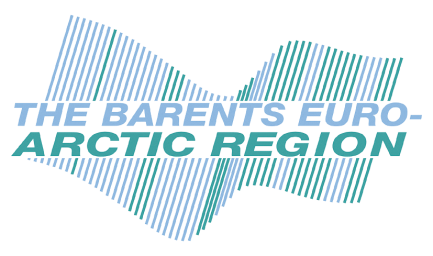 HEIs internationalization and creating a regional educational space
Students and staff exchanges:
	the Barents PhD School (UiT, Umeå, Oulu, NArFU)
	Umeå University (Abisko, Sweden) (Aug., 2015) 
Joint educational programs (tourism, environmental risks, ICT in medicine, health care, circumpolar studies, social work, inclusive education)
Participation of Barents HEIs in Intergovernmental Working Groups on Education (Russian-Norwegian, Russian-Finnish)
Cooperation with business and industries (NRCC – Young Entrepreneurs Project)
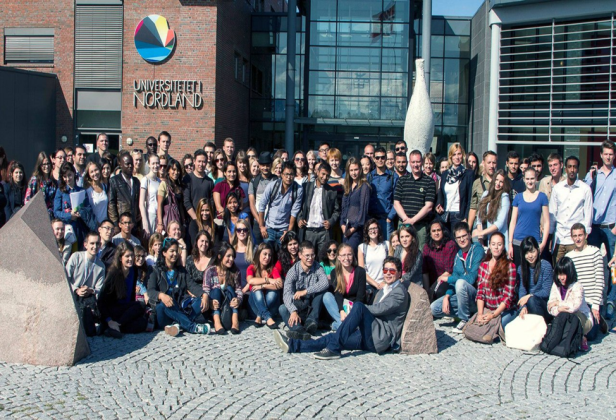 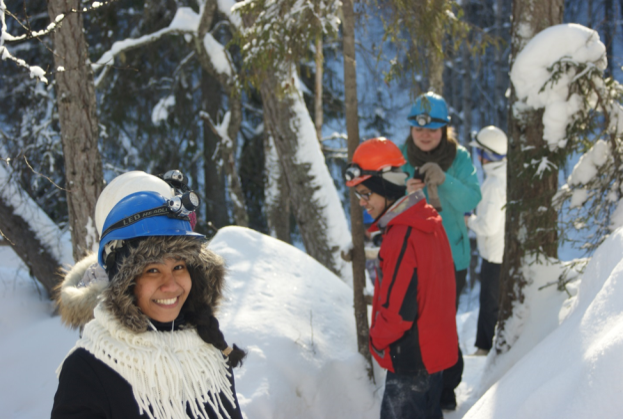 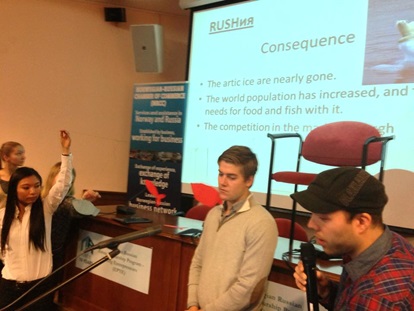 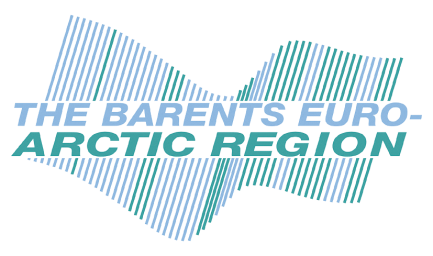 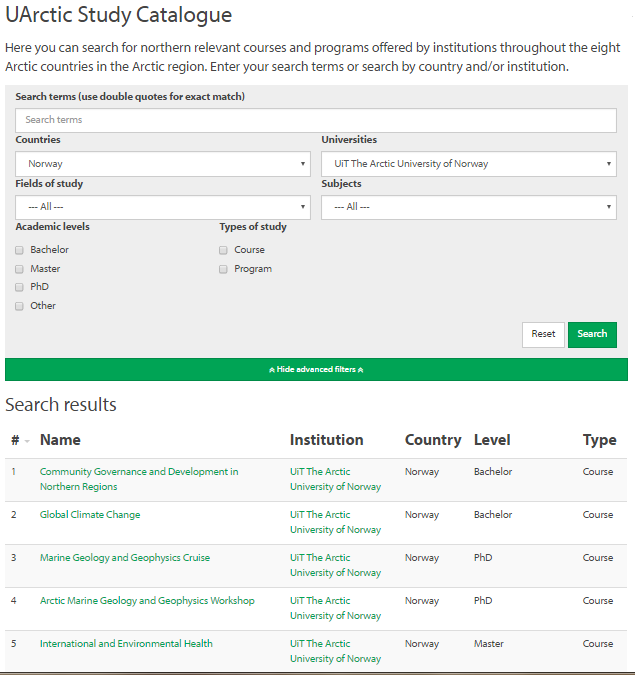 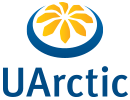 Study Catalogue
http://education.uarctic.org/studies/
Study opportunities: 
search by country/ university/ disciplines/ 
Type of study/ academic level
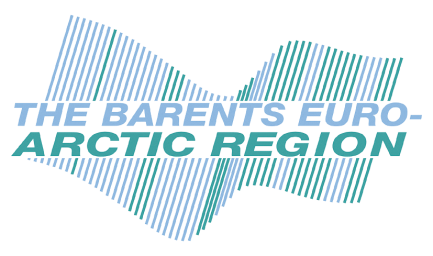 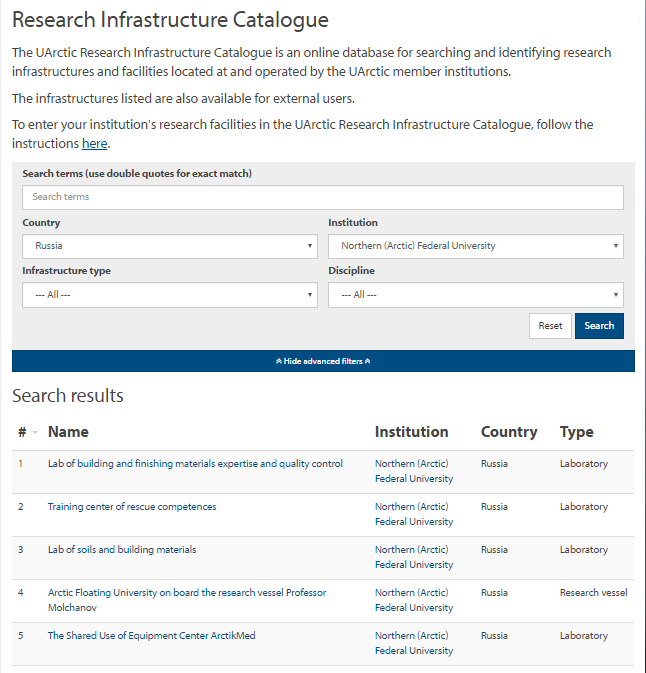 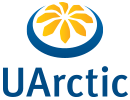 Research Infrastructure Catalogue
http://research.uarctic.org/resources/research-infrastructure-catalogue/
Search for infrastructures:by country/ institution/ type/ disciplines
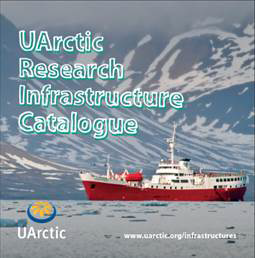 Barents HEIs in Arctic Research
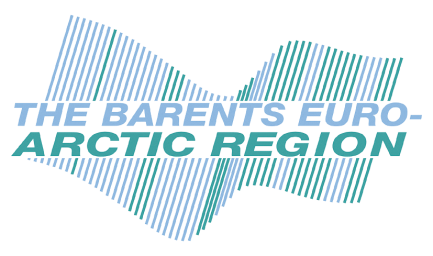 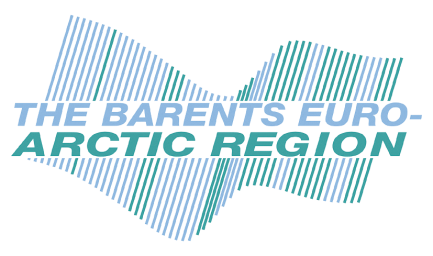 Contribution to Action Plan on Climate Change
Barents HEIs Expertise Related to Climate Change
Development of cutting-edge knowledge and multidisciplinary research on:
Environmental impact assessment,  analysis of northern ecosystem dynamics;
Causes and effects of changes in climate and environment;
Biodiversity in sub-arctic ecosystems under conditions of climate change;
Conventional and renewable energy production, black-carbon emissions;
Permafrost studies;
Impact of environmental and climatic factors on human body functions;
Indigenous peoples’ competence, the challenges indigenous peoples face due to climate change, and how traditional knowledge can contribute to development;
Adaptation to changing environmental, economic, social and cultural circumstances in order to promote a sustainable future;
Scientific basis for sustainable management of ecosystems;
Arctic marine system ecology;
Emergency prevention and response;
Space monitoring and remote sensing
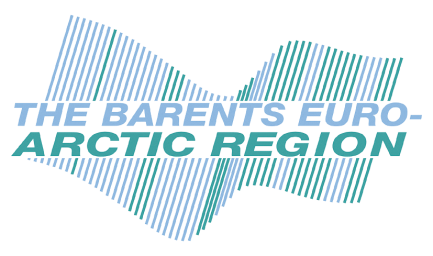 Inter-acting with BEAC WGs
JWGER – WGE / CPESC project (funded by Swedish Environmental Agency)

Objective:  Introduce clean production methodology and UN standards to be included into education

Coordinators: Moscow Center for Clean Production, NArFU

Participants: NArFU, Murmansk State Technical University, Syktyvkar Forestry Institute



2013-2014: workshops Arkhangelsk, Syktyvkar, Murmansk
2014: new educational courses on CPESC (e.g. NArFU: “Ecology and Land Use”, “Heat Power Engineering and Heat Technology”)
2014-2015:  publication “Methodology of clean production” (NArFU, MSTU, SFI, Karelian Chamber of Commerce)
2015: Presentation of the project outcomes at WGE meeting, Arkhangelsk)
2016: next stage planning (International Workshop Development RIO 2020/ CPESC in specific sectors)
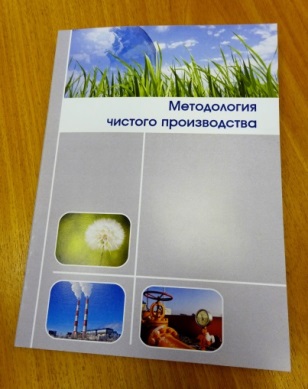 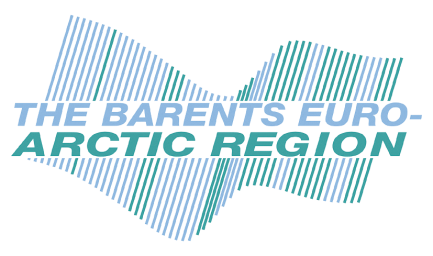 Inter-acting with BEAC WGs
JWGER – JWGY project (funded by the RF Ministry of Education and Research/Youth Federal Agency “ROSMOLODYEZH”, Norwegian Barents Secretariat / BRYC)

Project “Russian North – the Solovetsky Islands”

Dates:  Aug. 28 – Sept. 2, 2015, Arkhangelsk

Objective:  promote youth cooperation in the BarentsRegion; study culture and history of the Russian North

Participants: members of  BRYC

Activities and results: 
study trip to Solovetsky Islands
workshop “Russian North – Solovetsky Islands”
round-table “Best Practices of Barents Youth Governance”
visits to the Youth House of Arkhangelsk Region
participating in the ceremony of the academic year launch
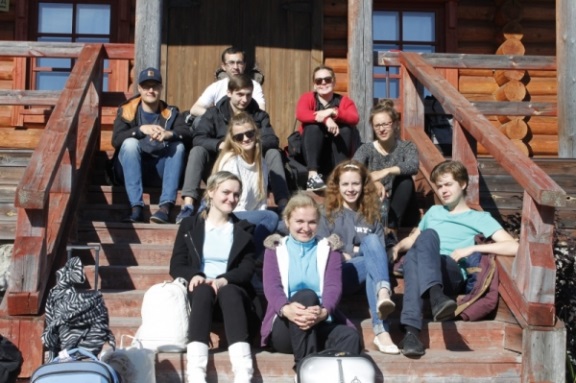 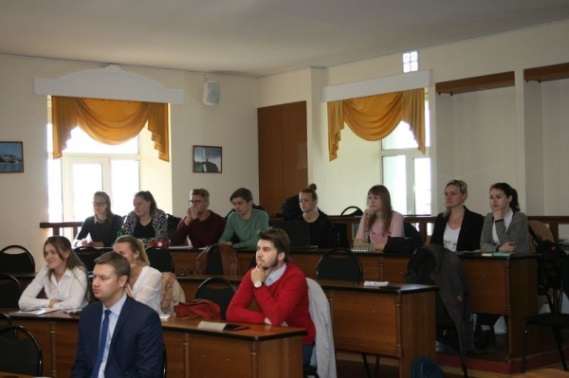 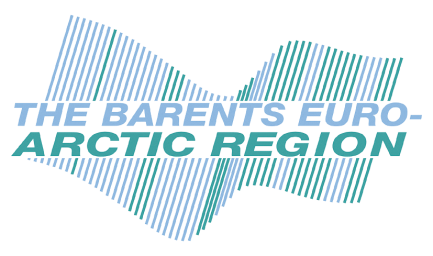 Project “The 3rd International Belomorsky Students Forum” / Barents Bird Festival
Panel Discussion International Cooperation in the Barents Region: Stories of Success and Opportunities for Youth (over 300 participants from 6 countries and 14 Russian cities of the BEAR)
International Education Exhibition Barents EDU: promotion of Barents universities as study destination
Open lectures for students 
International workshops: How to participate in exchange programs within the Barents region
Students projects presentation:My Model of International Cooperation
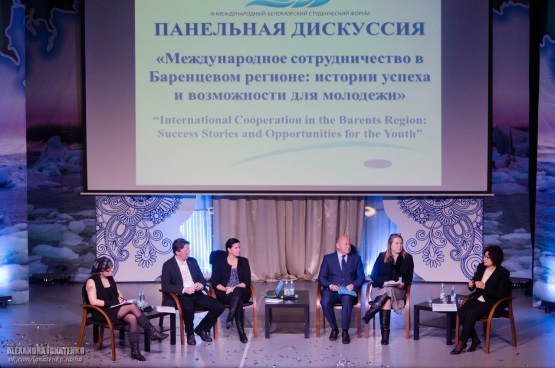 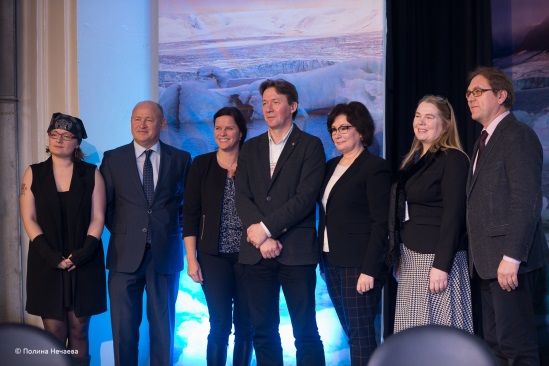 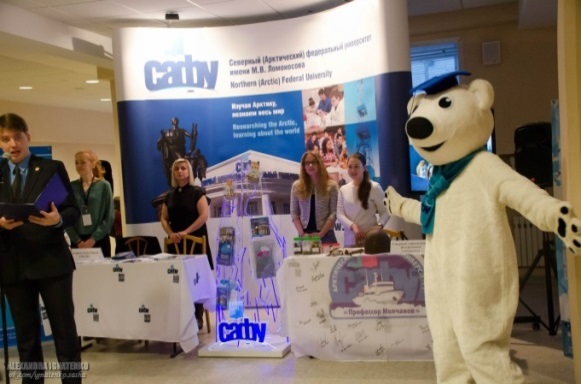 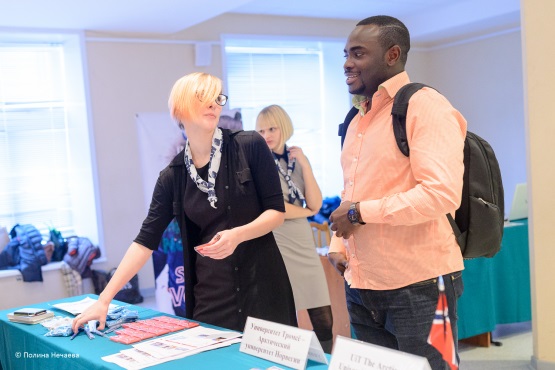 The idea: support youth cooperation, promote the Barents Region as a successful model of cross-border cooperation and attractive destination for studies and life, inform about RF BEAC Chairmanship priorities
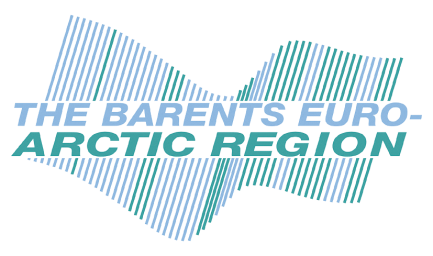 Tasks 2016 – 2017
Strengthening membership / Rotation of chairmanship

Contributing to Barents Transportation Plan implementation

Draft of the Action Plan on Research and Education

Promotion of Barents Region as an attractive study destination

Arctic Studies Summer School 

Joint applications to Kolarctic CBC Programme 2016-2020
Prospects and challenges
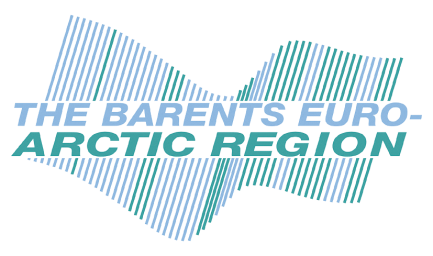 Research cooperation in the BEAR will benefit from scientific cooperation agreement in the Arctic (AC SCTF)
Academic cooperation in the BEAR: support for mobility (undergraduate, graduate, research, internships, indigenous students)
Regional development: what kind of expertise Barents universities can provide and what kind of resources are needed?
Thank you for your attention
ContactsMinistry of Foreign Affairs of the Russian FederationSecond European DepartmentSergey PetrovichDeputy Director, Chairman of the Committee of Senior Officials of the BEAC (spetrovich@mid.ru)Phone +7 499 244 2697Fax + 7 499 244 1797Alexey IvanovHead of Unit for Regional Cooperation (aivanov@mid.ru)Phone +7 499 244 1572Fax + 7 499 244 1797Inna TaryshevaFirst Secretary of Unit for Regional Cooperation (itarysheva@mid.ru)Phone +7 499 244 3096Alisa MaslikhinaSecretary-Referent of Unit for Regional Cooperation (aimaslikhina@mid.ru)Phone +7 499 244 3096www.http://en.beac-russia.com/Facebook: Russian Chairmanship of the BEACTwitter: @Russia_in_BEAC